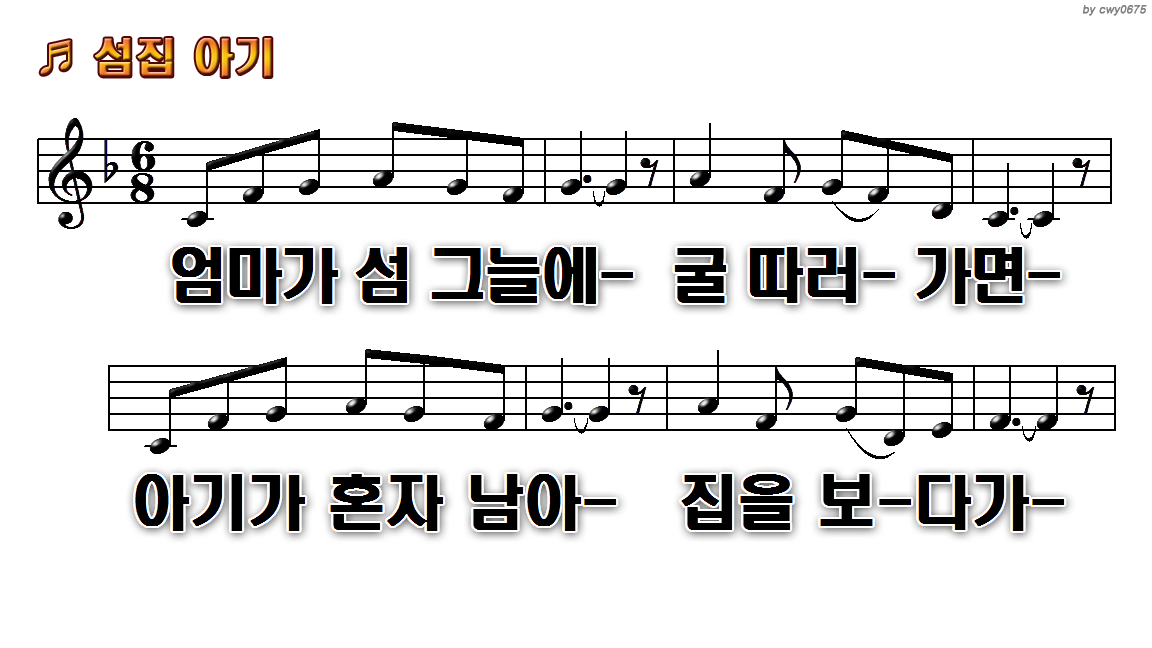 예수님 나 의 주님 -   좋 으 신- 주 님-
십자가  위 –  에 서 -   생 명  주-셨네 -
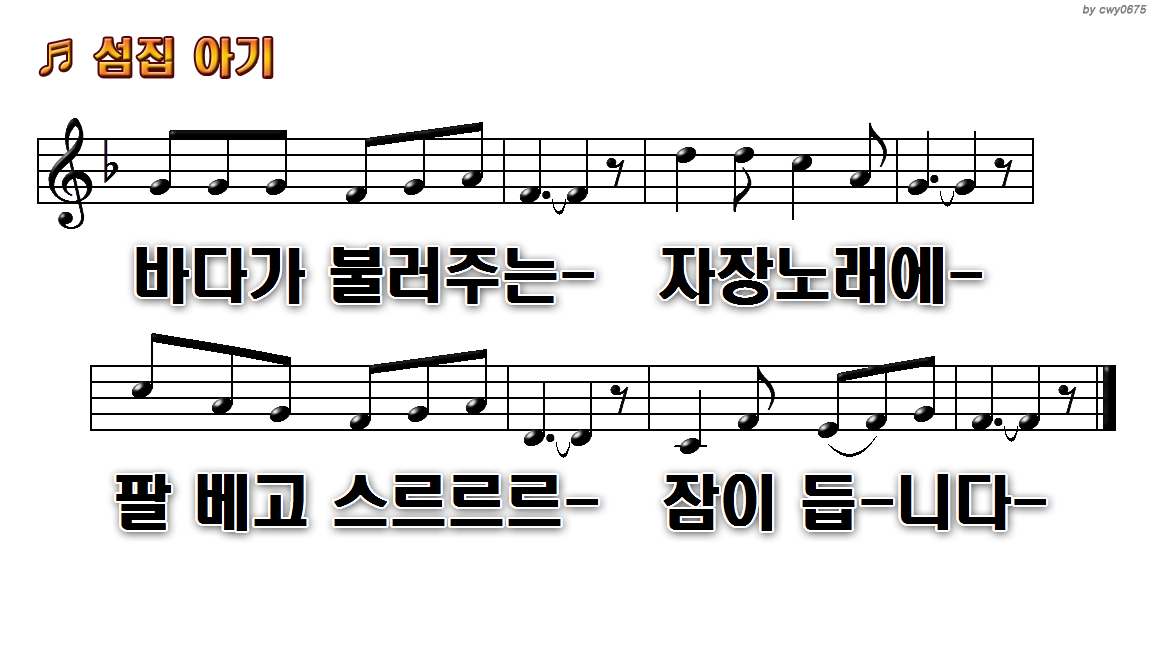 하나님 날 위하여 -    죽으 셨으 니-
그 사랑 어떻게 해 -     나의 예-수 님 -
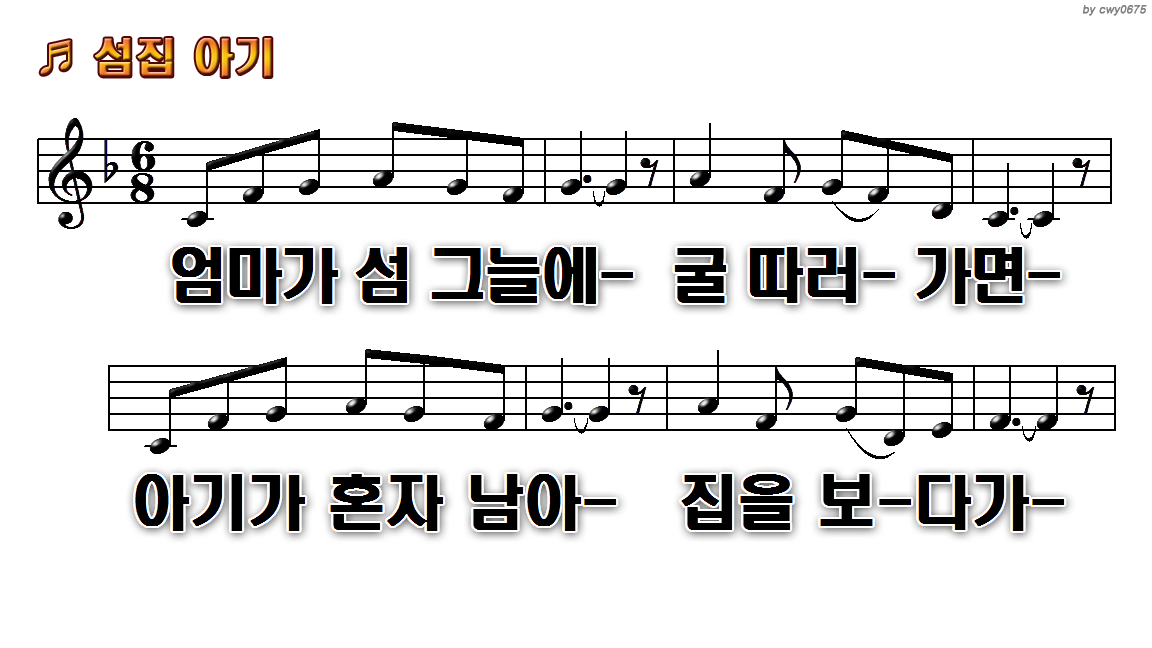 창조주 나 의 주님 -   좋 으 신- 주 님-
온 세상 날 위 하여 -   지 으  셨-다 네-
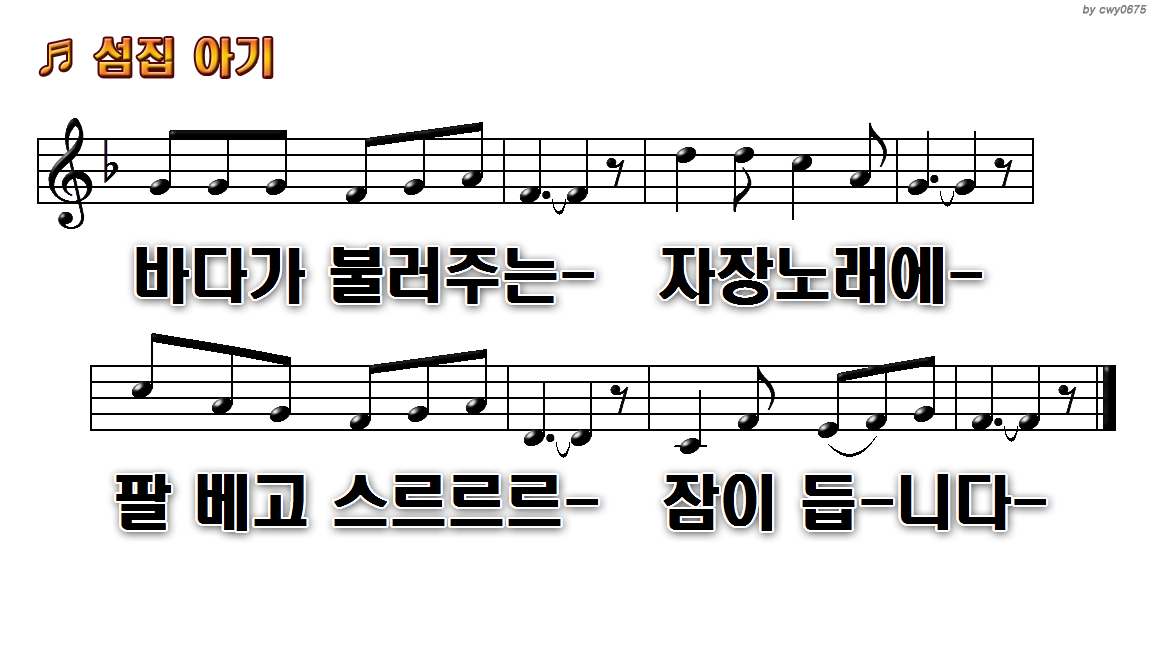 죄짓고  떠나간 자 -   버 려 진나를 -
안 잊 고 오셨으 니 -    사 랑 합-니 다 -
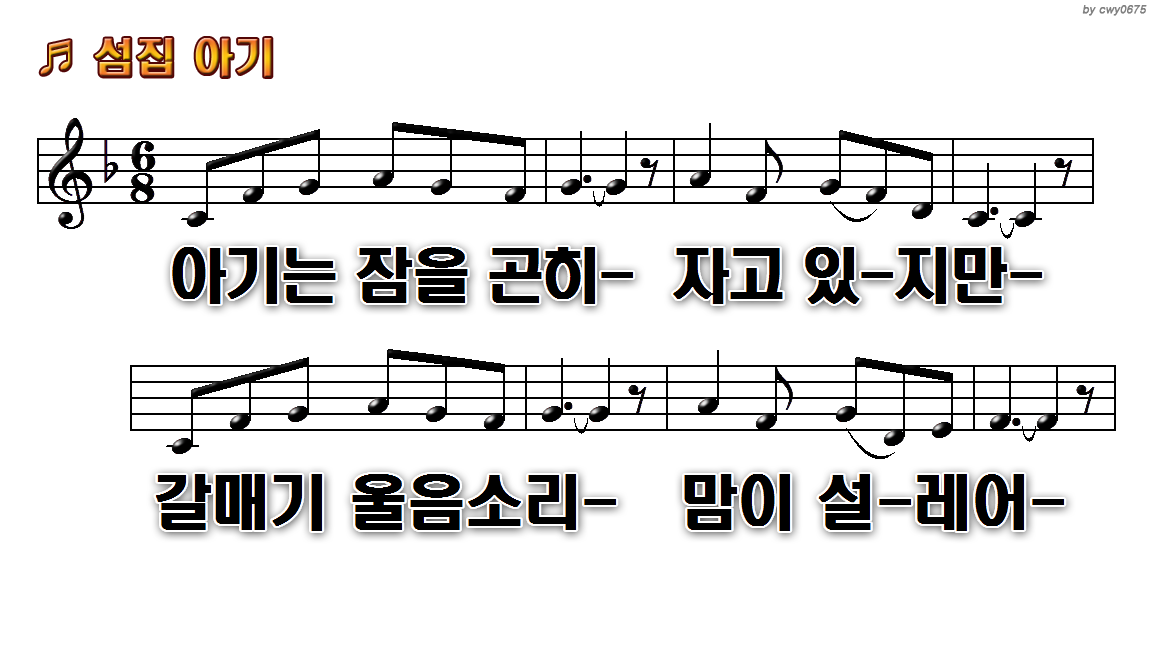 성령님 나 의 주님 -   좋 으 신- 주 님-
예수님  모 – 르 던 -   나를 위 – 하여 -
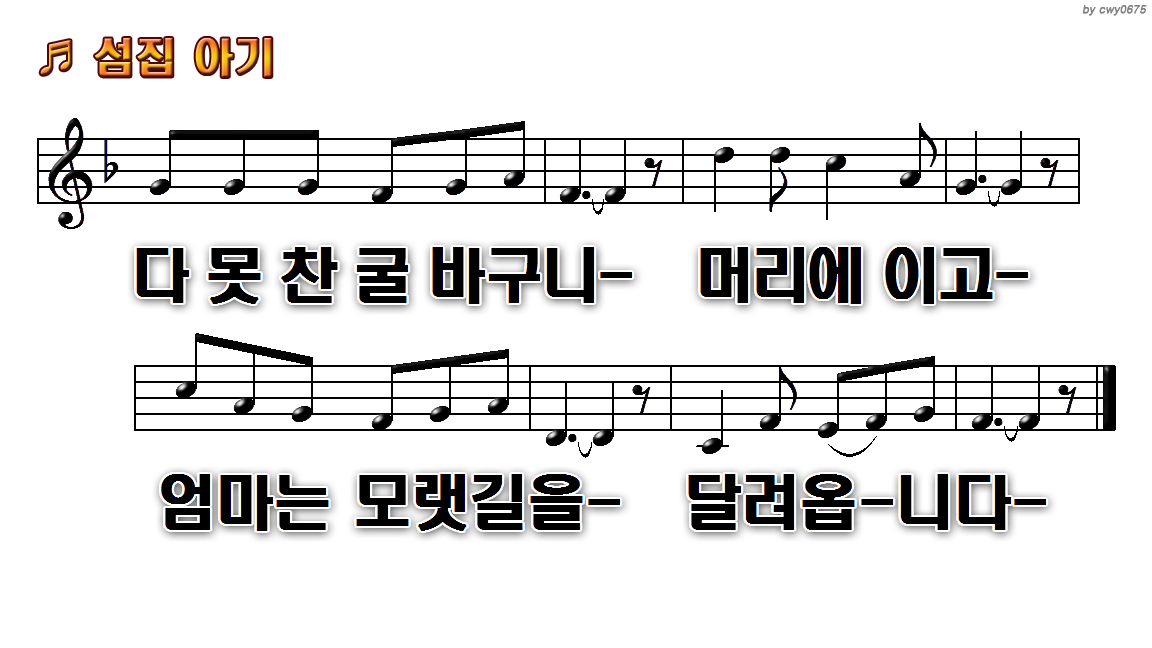 회 개 로  불 렀 으니-   놀라 운 은 혜 -
어찌다  갚으리 요-     감 사 합-니 다 -